XVII ASIAC Annual Conference The Priorities of Sustainable Development of al-Farabi KAZNU: Green University, Green Office, Green Campus
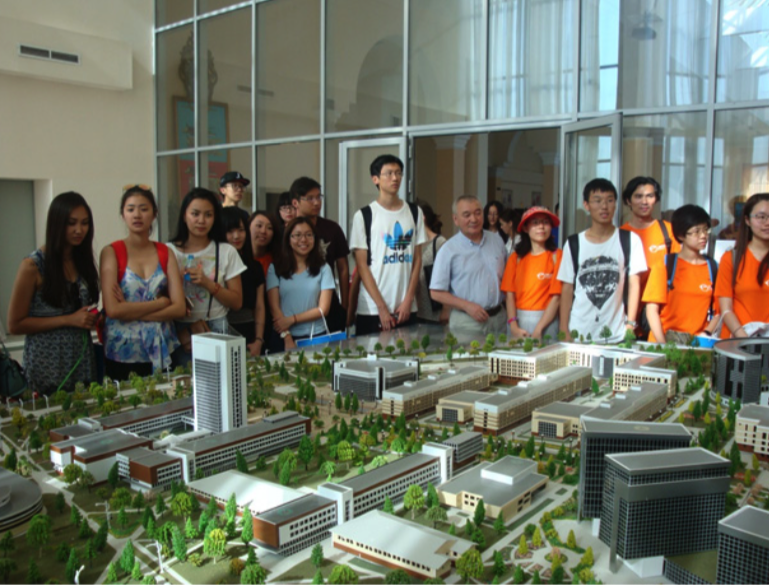 Ibrayeva Galiya
Al-Farabi Kazakh National university

Sapienza University of Rome14-16 Decrmber, Roma
Content of Research
  The Al-Farabi Kazakh National University  is one of the leaders in Green Universities
 ”Green Office’ 
 ”Green Campus”
United Nations Academic Impact (UNAI) program and Al Farabi KazNU 
“Green Bridge through Generation” 
 Columbia University MDP / Global Classroom
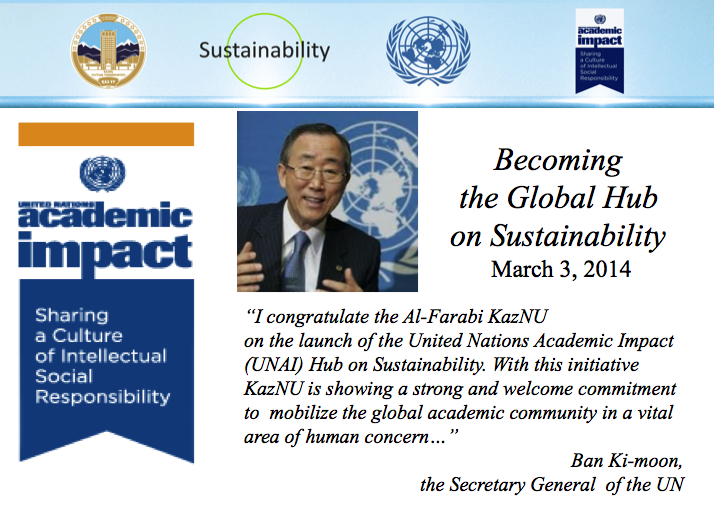 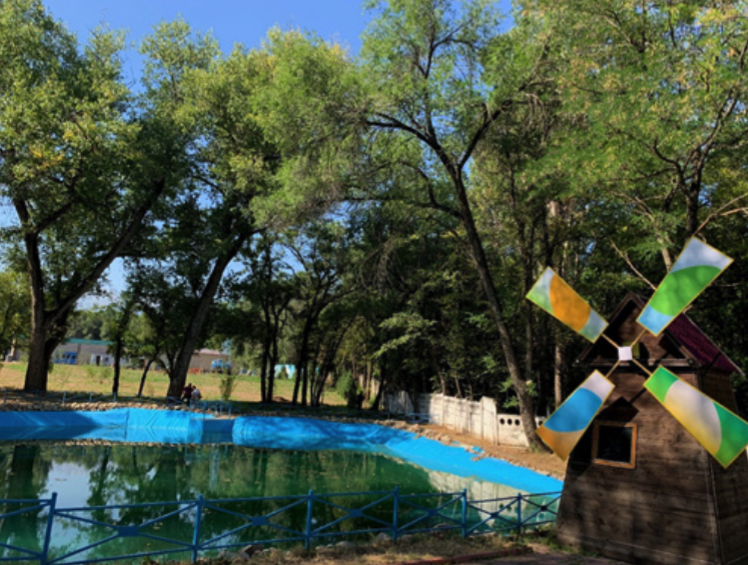 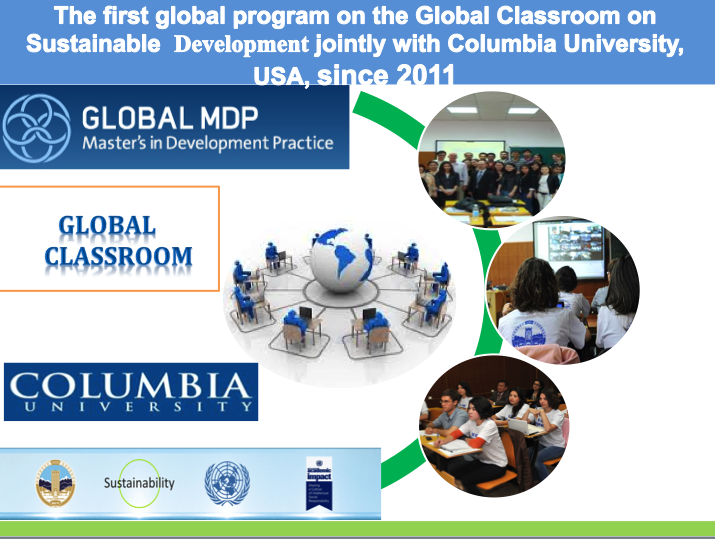 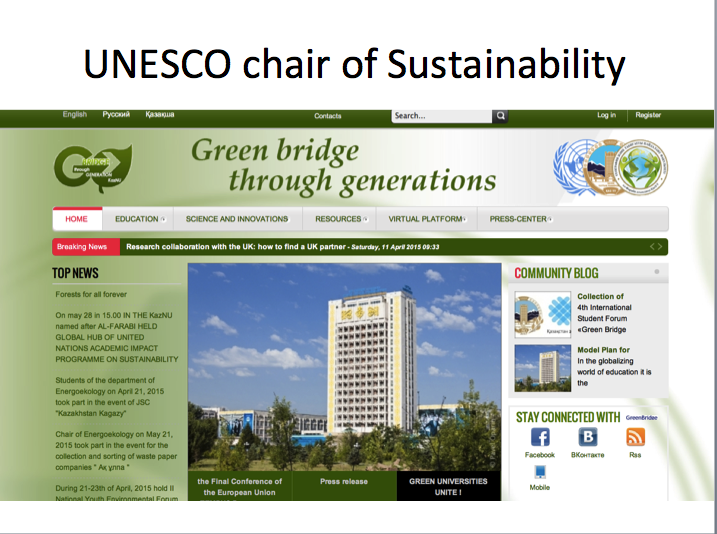 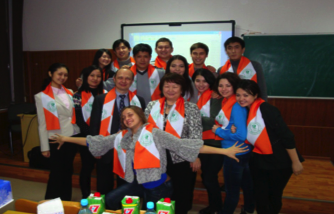 The Research
1..Inclusion of sustainable development issues in the university curricula.
2. Building the current activities of the university on the principles of sustainable development 
3. Creation of opportunities for students and university staff to acquire skills of socially responsible behavior 
4. Formation of a favorable environment, creation of a “green campus”. 

 .
“Green University”

 includes holding positive eco-events,
 improving energy efciency, introducing eco-educational programs,
 landscaping and landscaping, introducing “green” technologies,
 organizing a separate waste collection system and other areas.
The  concept of a “green university”
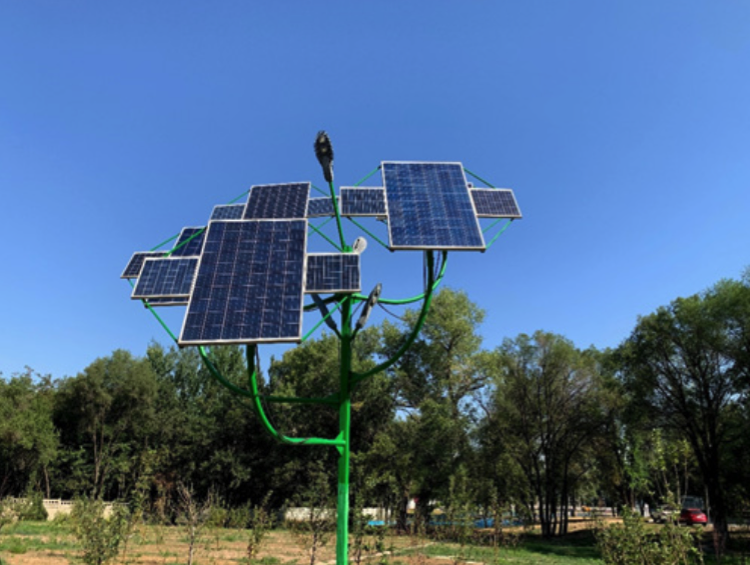 01
02
Kazakhstan
Kyrgyzstan
03
04
Tajikistan
Uzbekistan
Concept “green office”
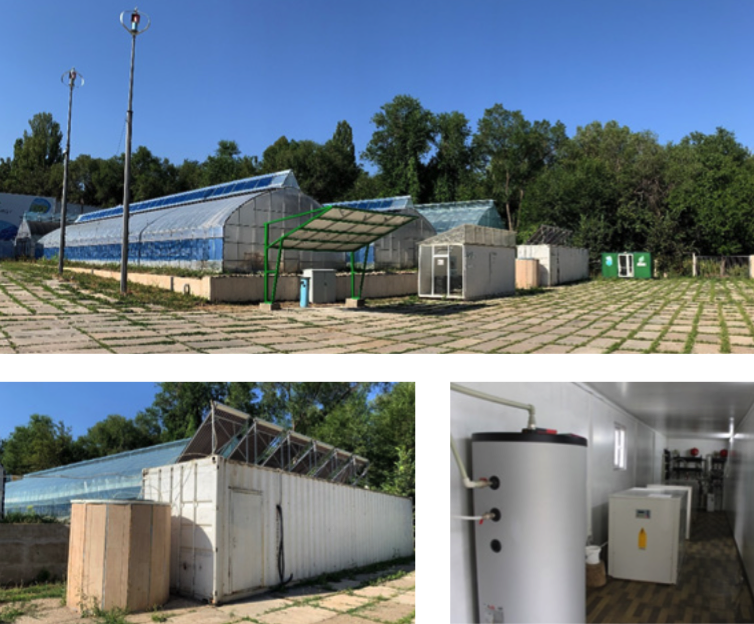 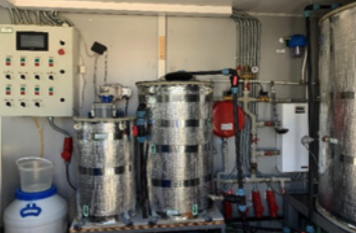 Tajikistan
Kyrgyzstan
Kazakhstan
Uzbekistan
20.7%
31.5%
24.3%
23.5%
The philosofy of the “green office”
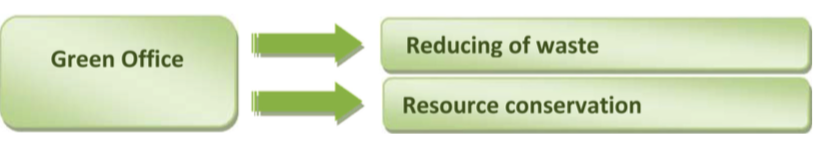 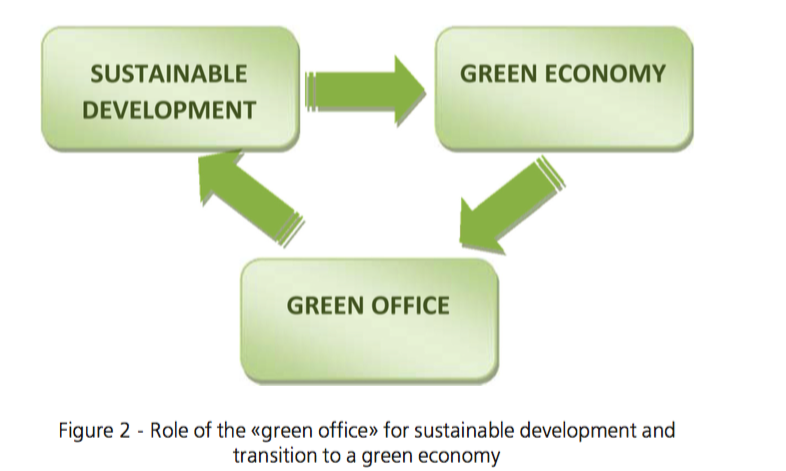 Concept “Green Campus”
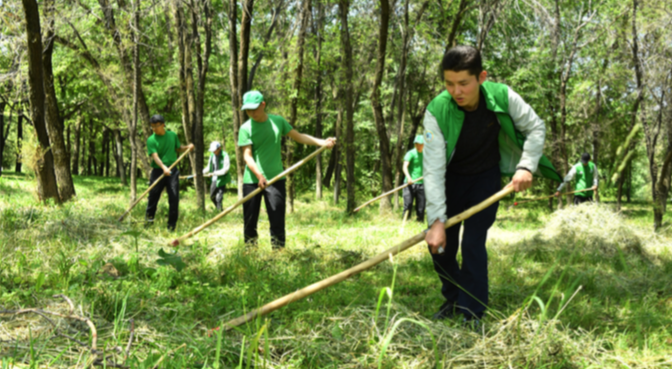 Reduction
Refineme
Replacement
In total, 1,572 women and 2,558 men were interviewed
Women interviewed
Kazakhstan - 57%
Kyrgyzstan - 40%
Tajikistan- 24% 
Uzbekistan - 28%,
the proportion of women in the entire sample was 38%
KazNU  Green Campus
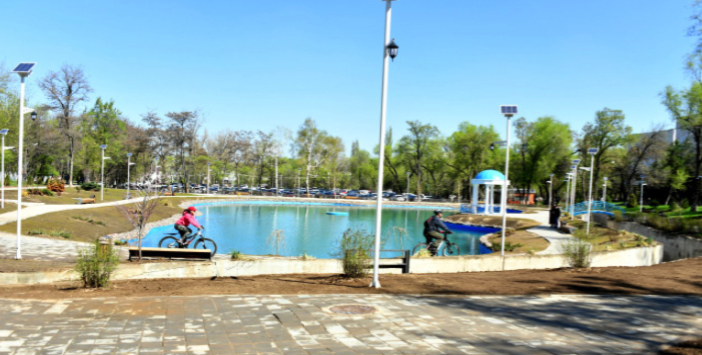 Students’ climate action for “Planting Apple Trees”
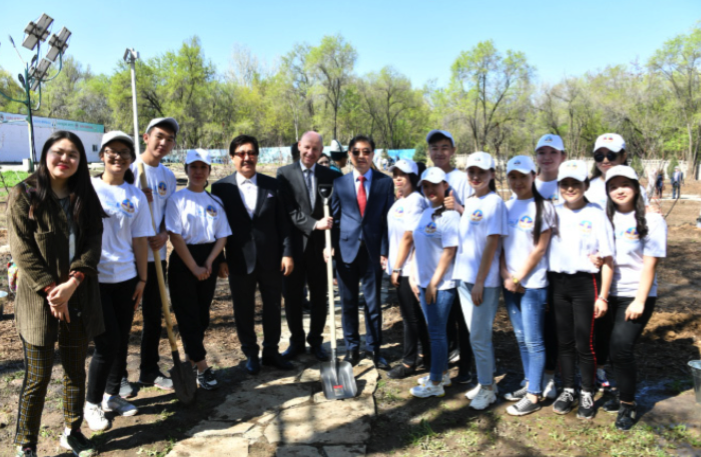 .   The main goal, the development of the most efficient methods of using energy and resources, as well as the restoration of natural ecosystems with high biodiversity
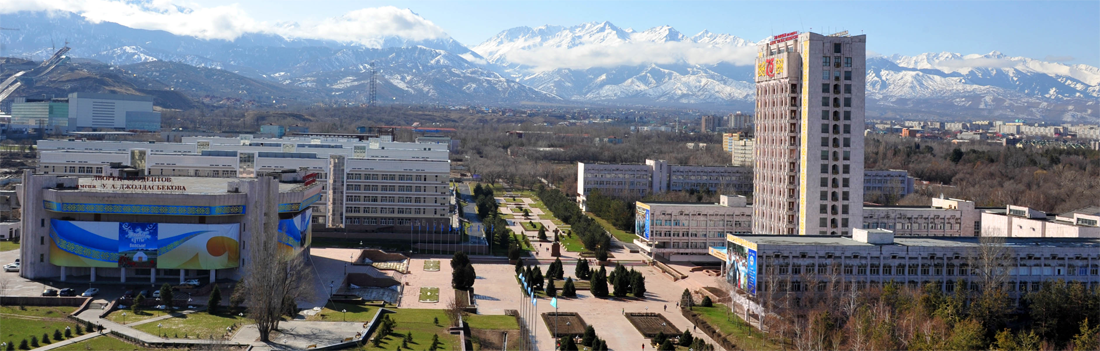 Thbaks fo
THANK YOU FOR YOUR ATTENTION!